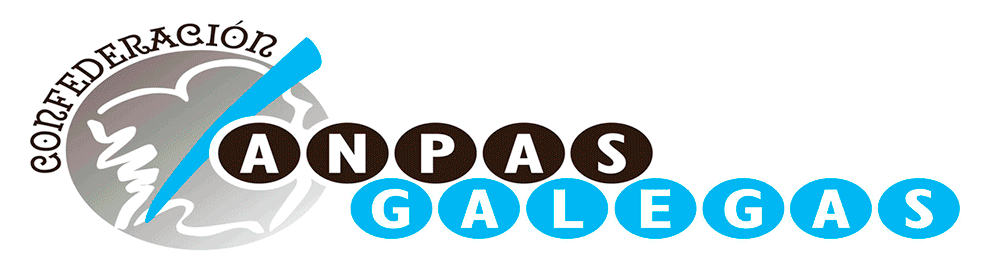 Proposta de Transformación dos Comedores Escolares
Xornadas de debate e formación: 

Comedores Escolares

Vigo 2016
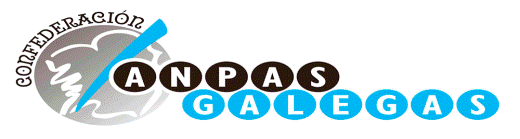 Introdución
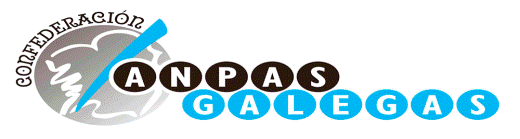 Primeira regulación galega dos comedores:
DECRETO 16/1984  DE 9 DE FEBREIRO:

Son comedores rurais onde o alumnado transportado ten dereito á gratuídade.
A Xunta xestiona directamente as cociñas de cada centro, con persoal propio.
O resto son colaboradores, profesorado e familias 
Fálase por primeira vez dun “matiz” educativo.
Introdución
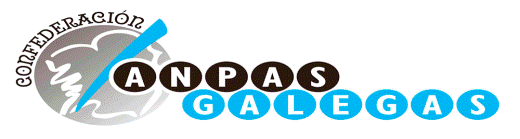 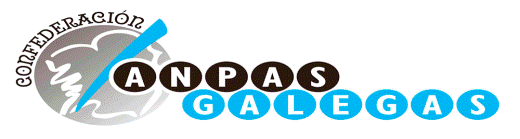 NO  ÁMBITO  URBANO:

A regulación existente é inoperante diante das crecentes necesidades de conciliación.
As familias demandan o servizo nos colexios
A Xunta non dá resposta a esa demanda
As ANPAs toman as rendas do servizo urbano
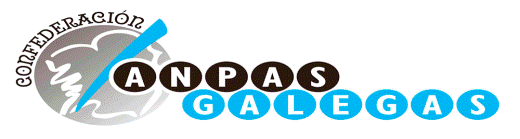 Introdución
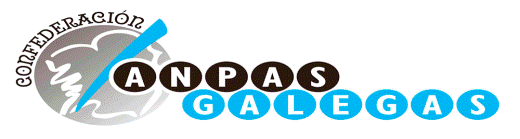 Segunda regulación galega dos comedores:
DECRETO 10/2007  DO 25 DE XANEIRO 
O que ten de positivo:

Crea o marco xurídico dos comedores urbanos
Defíneos como un SERVIZO EDUCATIVO de carácter complementario, compensatorio e social
Vincúlaos á garantía de efectividade dun Ensino Obrigatorio suxeito aos principios de igualdade e solidariedade
Introdución
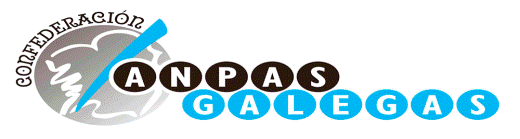 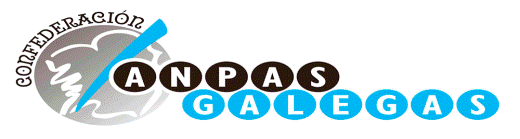 DECRETO 10/2007  DO 25 DE XANEIRO 

O que ten de negativo:

Non profesionaliza aos colaboradores
Permite á xestión “indirecta”
Abre o paso á privatización.
O servizo adquire a dimensión de NEGOCIO
Introdución
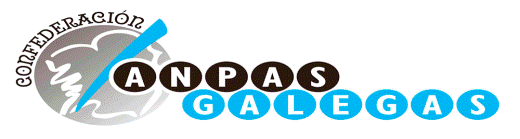 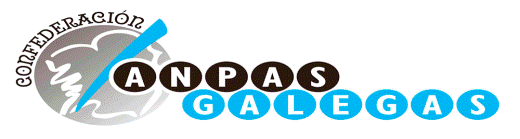 FACTORES DETERMINANTES PARA O SEGUINTE CAMBIO:

A demanda social de:

Control sobre as empresas contratadas.

Retomar como excepcional a xestión indirecta

Que a Xunta asuma directamente todos os comedores..
Introdución
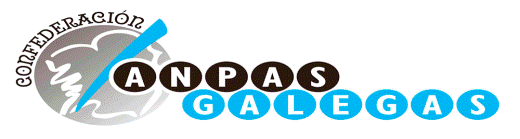 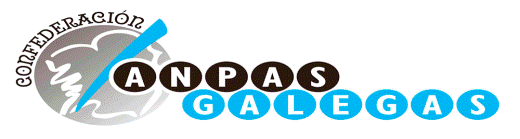 Regulación galega actual dos comedores:
DECRETO 132/2013 DO 1 DE AGOSTO:

Prioriza a xestión indirecta, abrindo máis portas ao “NEGOCIO”.
Reduce controis administrativos sobre as empresas
Non profesionaliza ao persoal.
Acaba coa gratuídade para o alumnado transportado.
Favorece unha visión utilitarista

NON SOLUCIONA OS PROBLEMAS DO SISTEMA, AGRÁVAOS
Introdución
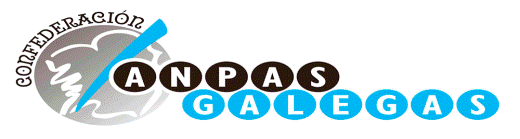 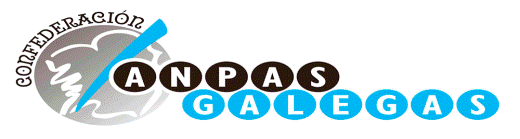 O MODELO ACTUAL

Desoe á comunidade educativa
Diversifica os modelos de xestión buscando o  NEGOCIO
Foxe dunha visión educativa do servizo
Non tenta dar solucións, só esquivar os problemas
Proposta
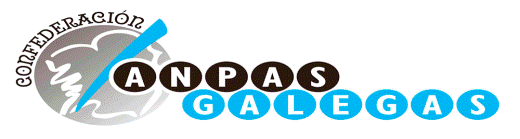 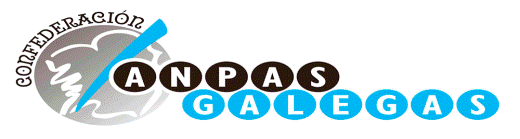 A Confederación ANPAS GALEGAS própón un modelo diferente, explicámolo en cinco apartados:

Obxecto do servizo
Centros que o utilizarán
Modelo de Xéstión, usuarias, traballadoras.
Modelo organizativo e económico
Modelo nutricional e de atención
Proposta
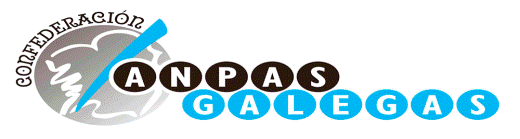 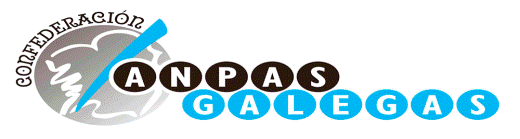 OBXECTO DO SERVIZO
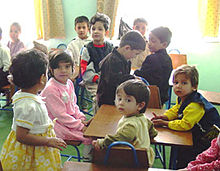 Proposta
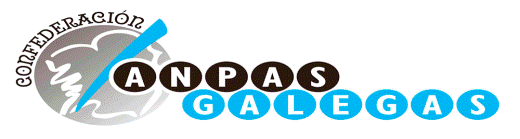 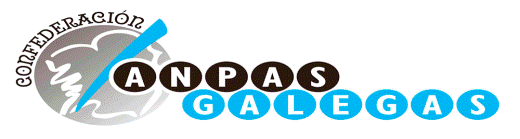 O obxecto do servizo é educativo, polo tanto os comedores escolares deberán ser verdadeiros:

SERVIZOS EDUCATIVOS COMPLEMENTARIOS

A súa finalidade principal é:
A formación do alumnado na adquisición de hábitos alimentarios saudables, mediante o coñecemento da importancia que ten unha alimentación saudable e equilibrada no correcto desenvolvemento da persoa.
Proposta
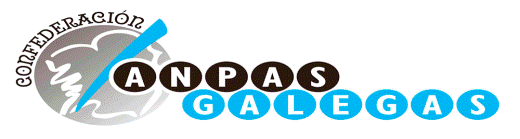 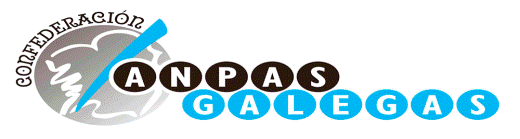 Tamén cumpre outras funcións esenciais para o correcto funcionamento do sistema educativo e da sociedade en xeral:

Mecanismo de compensación social
Instrumento de conciliación da vida familiar e laboral

Sabémolo, pero NON é o ámbito educativo o responsable de establecer os mecanismos necesarios para compensar ditos desequilibrios sociais.
Proposta
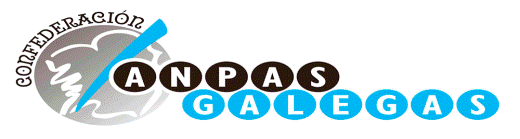 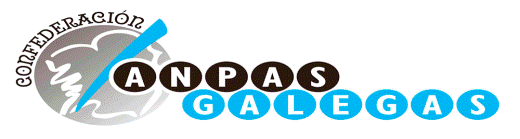 O comedor escolar será:

Un SERVIZO PÚBLICO
Dirixido ao alumnado do ENSINO OBRIGATORIO
GRATUITO para o alumnado usuario
Cubrirá os tempos anteriores e posteriores ao ALMORZO e ao XANTAR.
Proposta
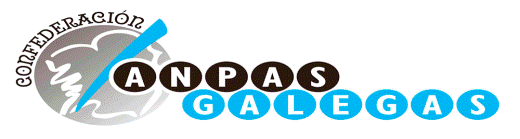 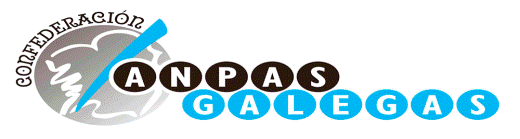 CENTROS QUE O UTILIZARÁN
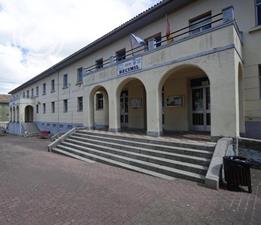 Proposta
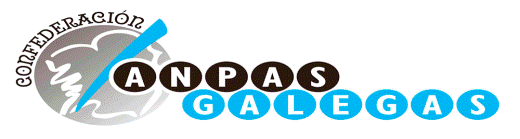 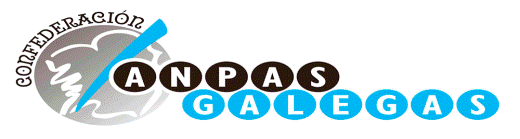 TODOS os centros PÚBLICOS que oferten ensino OBRIGATORIO e/ou EDUCACIÓN INFATIL teñen DEREITO a dispor dun COMEDOR ESCOLAR, que formará parte do seu PROXECTO EDUCATIVO e estará incluído no PLAN XERAL ANUAL do centro
Proposta
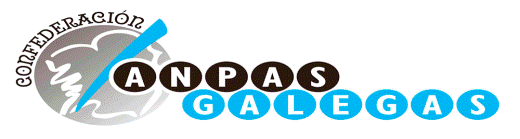 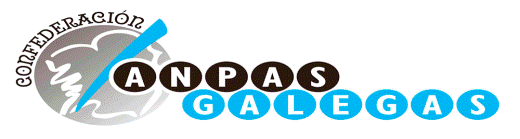 Para garantir ese dereito a Administración educativa estará obrigada a:

Responder a todas as solicitudes no prazo máximo dun curso.
Asumir, nun máximo de CATRO ANOS todos os comedores públicos galegos.
Implementar o novo modelo nese prazo de CATRO ANOS
Proposta
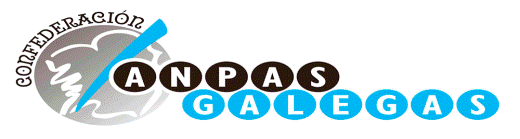 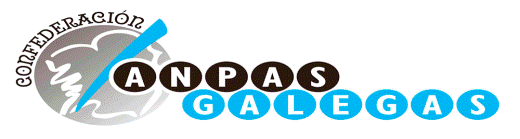 MODELO DE XESTIÓN, USUARIAS/OS, TRABALLADORAS/ES, RESPONSABLES DO SERVIZO
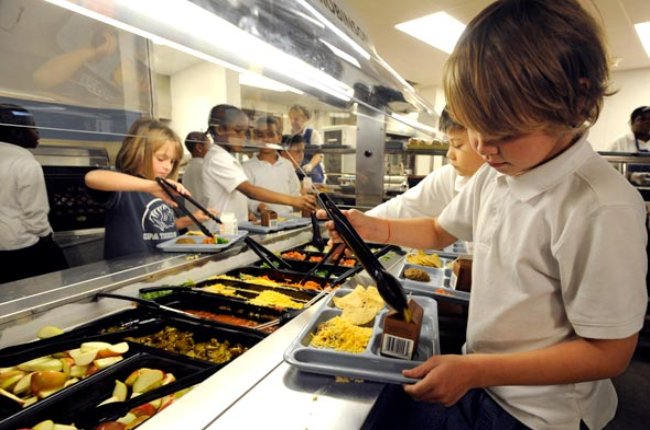 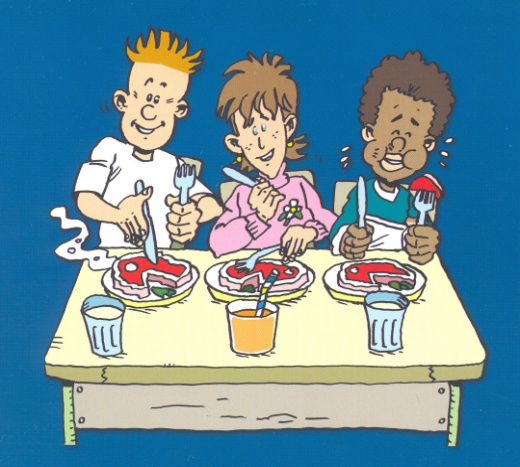 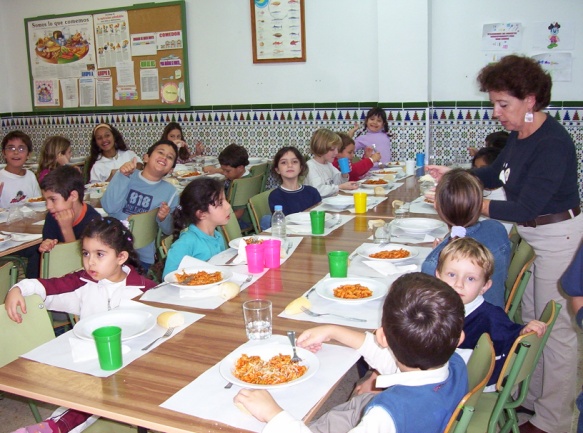 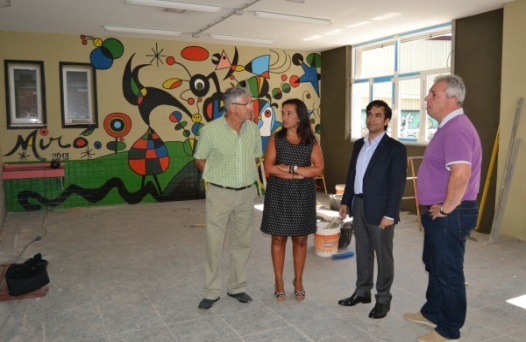 Proposta
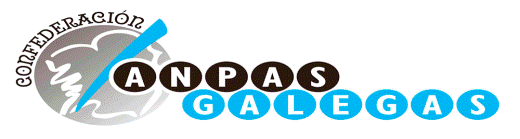 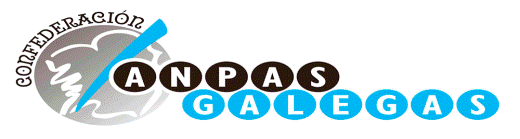 MODELO DE XESTIÓN:

Xestión directa da Consellaría.
Cociñas en todos os centros escolares ou, excepcionalmente, no máis achegado.
Servizo de transporte propio cando, excepcionalmente, non se cociñe no propio centro.
Proposta
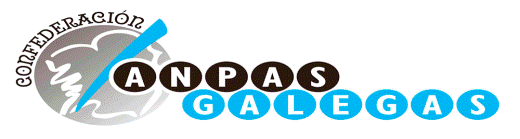 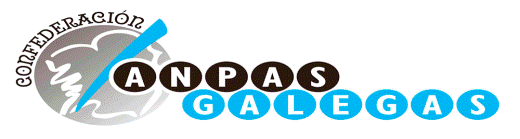 USUARIAS E USUARIOS:

Todo o alumnado do ensino infantil e obrigatorio

De balde para todas as usuarias-os, e para todo o persoal necesario para que o servizo funcione
Proposta
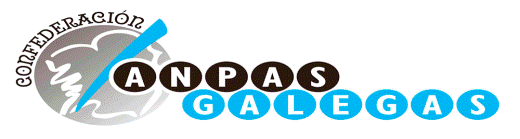 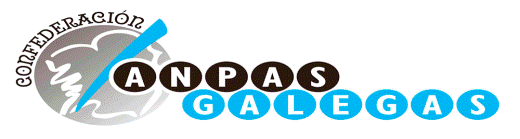 Tamén poderá utilizar o servizo, malía que pagando:

 Alumnado de bacharelato e FP post-obrigatoria matriculado no centro
Persoal do centro educativo non vinculado ao comedor

 Será o Consello Escolar quen regule espazos e normas de utilización.
 Os fondos recadados serán parte do finanzamento do propio comedor.
Proposta
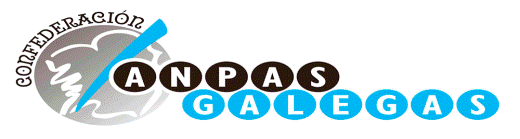 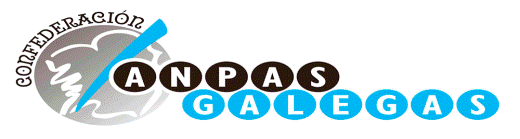 TRABALLADORAS E TRABALLADORES:

Todo o persoal necesario dependerá laboralmente da Xunta de Galiza.
Todos os comedores terán unha/un oficial de 2ª de cocina e as/os oficiais de 2ª e axudantes que sexan precisos.
Todos os comedores terán as educadoras/es, coidadoras/es o persoal de enfermería que sexa necesario.
Proposta
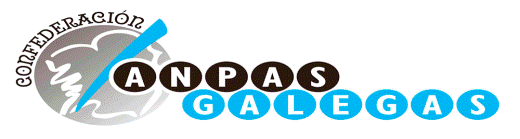 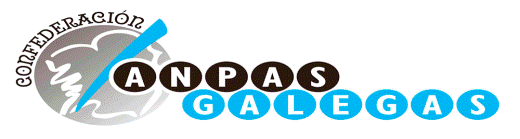 PERSOAL RESPONSABLE:
A persoa directora do centro, e xunto con ela
Unha persoa encargada do comedor, que terá unha cualificación profesional especializada , e unha relación laboral directa coa Xunta de Galicia e será persoal fixo do centro educativo.

O Consello Escolar que
Debaterá e aprobará e fiscalizará toda a vida do comedor escolar.
Dentro del creará unha “comisión do comedor escolar”, que velará polo seu correcto funcionamento.
Proposta
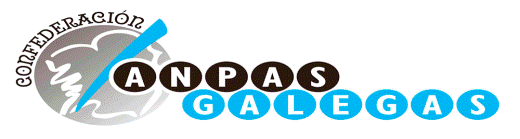 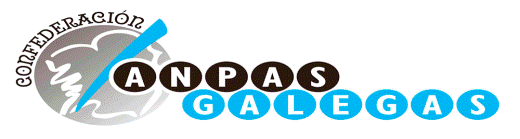 MODELO  ORGANIZATIVO  E  ECONÓMICO
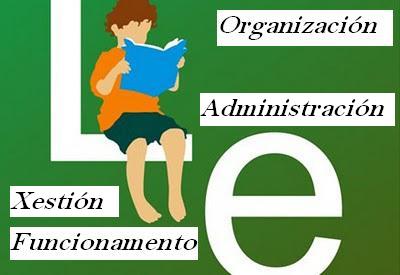 Proposta
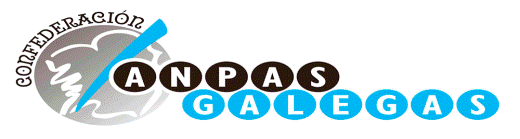 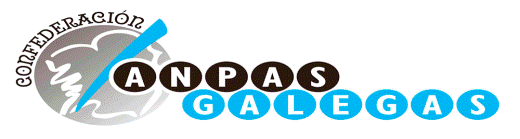 ORGANIZACIÓN:
O Consello Escolar aprobará:

 Un PROTOCOLO DE FUNCIONAMENTO, que será permanente.

 Un PROGRAMA EDUCATIVO E DE PRESTACIÓN DO SERVIZO, que se aprobará anualmente incluíndose na PXA do Centro educativo.
Proposta
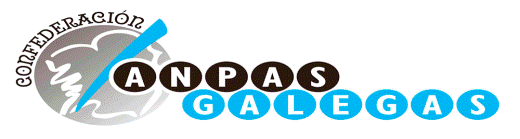 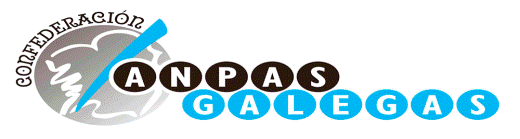 ADMINISTRACIÓN dos comedores escolares

Será responsabilidade da “Encargada-o do comedor”, supervisada pola dirección e controlada polo consello escolar.
Proposta
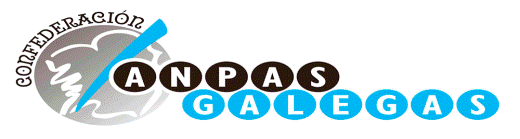 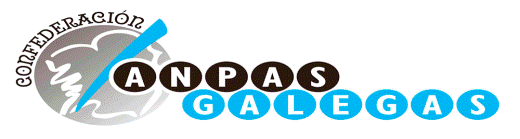 XESTIÓN ECONÓMICA dos comedores escolares:

A Xunta de Galiza será a finanzadora única do servizo.
Garantirá a liquidez ingresando os fondos por adiantado
Será o centro quen xestionará os fondos, utilizando unha conta diferenciada.
TODOS OS INGRESOS  desa conta estarán destinados íntegra e exclusivamente ao servizo de comedor.
Proposta
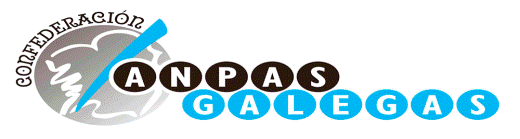 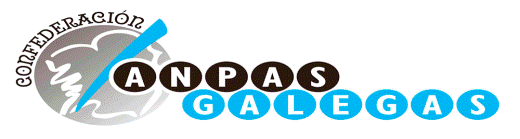 MODELO NUTRICIONAL E DE ATENCIÓN
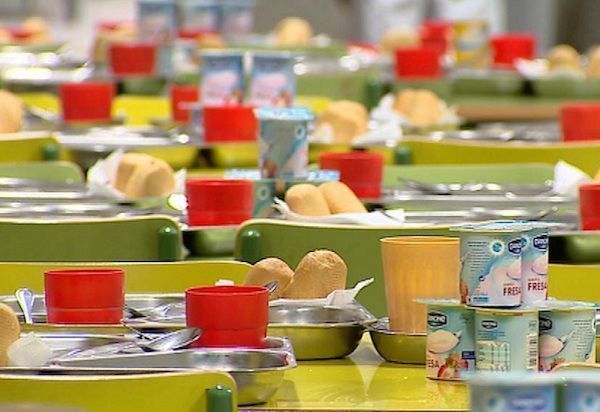 Proposta
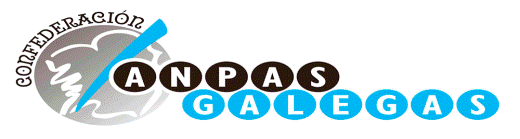 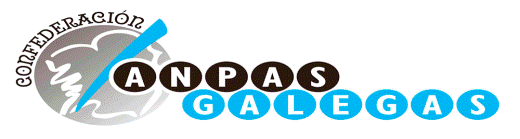 INTENCIONALIDADE DOS MENÚS:

Proporcionarán unha dieta equilibrado atendendo a:
A idade
As características
E as necesidades  do alumnado.

Contribuirán a un mellor desenvolvemento físico

Favorecerán a adquisición de hábitos alimentarios saudables.
Proposta
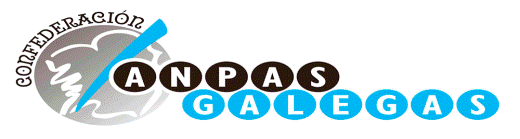 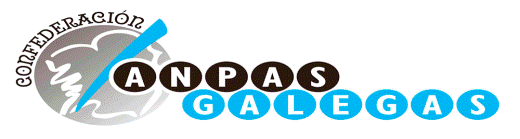 ELABORACIÓN DOS MENÚS:
CRITERIOS XERAIS:

Os menús organizaranse a partir dunhas guías que elaborará un equipo de especialistas en nutrición e dietética, contratado especificamente para este traballo.
Os centros educativos terán estas guías ao seu dispór.
Elaboraranse o número de guías necesaria para atender a toda a diversidade territorial galega
Proposta
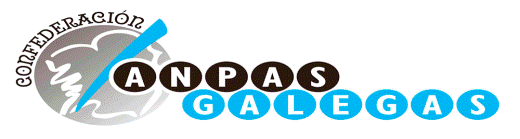 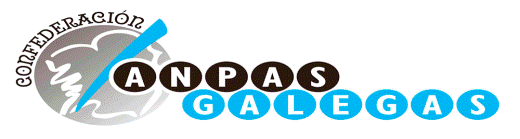 ELABORACIÓN DOS MENÚS:

PRINCIPIOS INFORMADORES:
PRODUTOS FRESCOS: non conservados nin conxelados.
PRODUTOS DE PROXIMIDADE: segundo a producción do lugar onde estea o centro educativo.
PRODUTOS DE TEMPADA: segundo o momento no que se consumirán.
ATENCIÓN ESPECIAL  á idade das crianzas usuarias.
Proposta
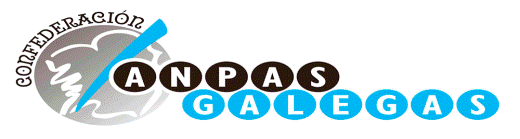 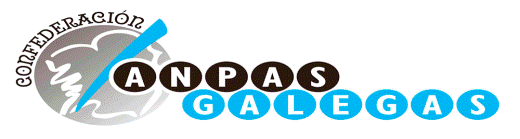 CALIDADE DO SERVIZO:
PRIORIDADE ABSOLUTA PARA A ADMINISTRACIÓN
Someterá aos comedores escolares a controis de calidade e de seguridade e hixiene, na
Produción e elaboración dos alimentos
Distribución de comidas preparadas

Tamén aos distemas de control externo e programas de autocontrol establecidos nos procesos de homologación.
Conclusións
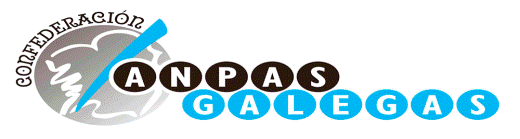 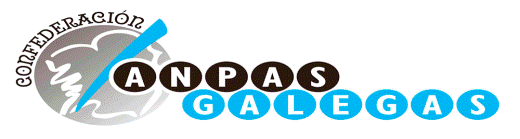 Conclusións
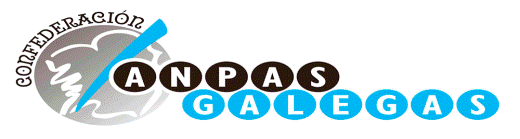 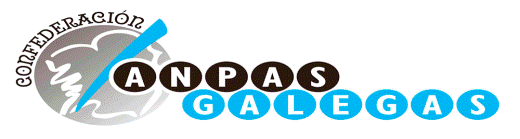 A Confederación ANPAS GALEGAS dá resposta á demanda de cambio de modelo cunha proposta diferente, na que:
Os comedores serán verdadeiros servizos educativos públicos, nos que se garante a calidade nutricional e do servizo.

Existirán en todos os centros educativos públicos galegos

Será un servizo gratuíto para todo o alumnado ata rematar a ESO

Estará finanzado só polas Administracións Públicas.
Conclusións
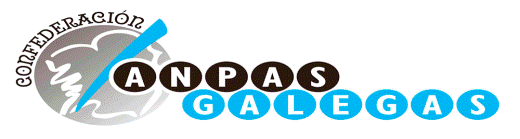 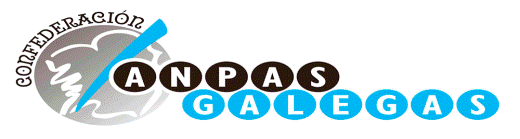 Serán xestionados exclusivamente pola Xunta de Galiza
Con cociñas propias
Con persoal propio
Contando só con persoal profesional.

Existirán guías de elaboración de menús, elaboradas por profesionais , que garantirán o uso de:
Produtos de proximidade
Produtos frescos
Produtos de tempada
Conclusións
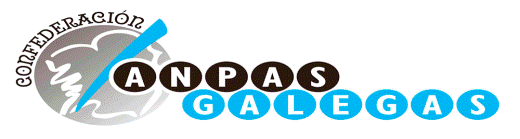 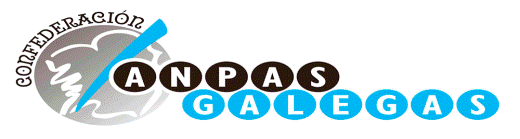 AS FAMILIAS PARTICIPAMOS ELABORANDO ESTA PROPOSTA, mais tamén o faremos dentro dos Consellos Escolares, que serán os eixos fundamentais sobre os que xiren eses novos comedores que explicamos, un servizo demandado por toda a cidadanía, e rexeitado pola administración autonómica.
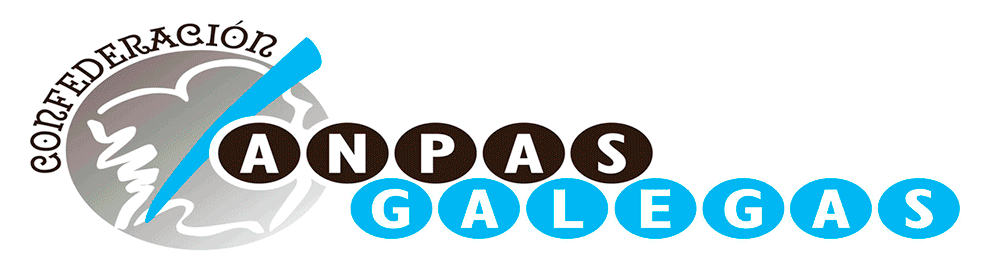 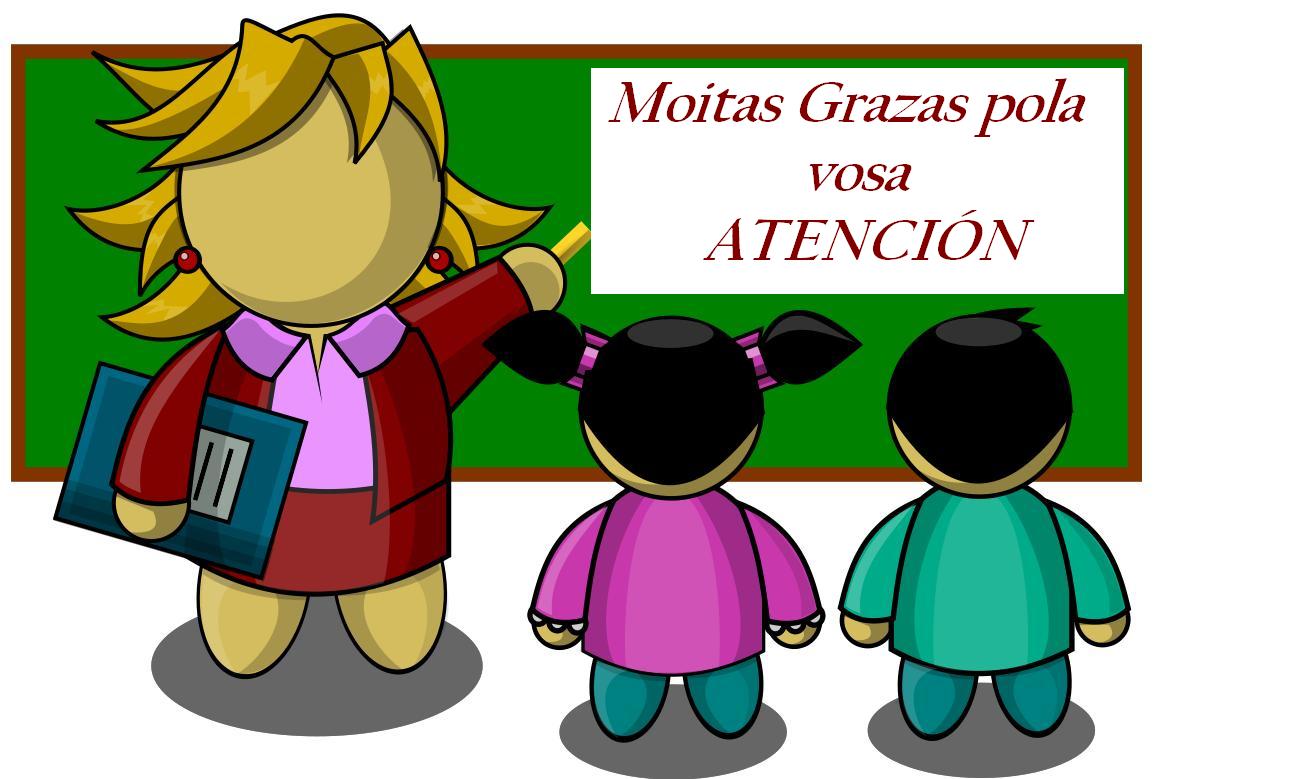 www.anpasgalegas.org